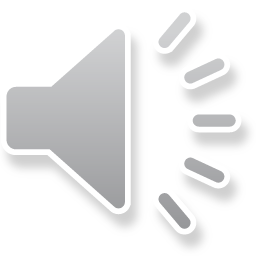 Problem solving
Deciding what caused a problem
Materials needed
Pen or pencil
This presentation
CLICK HERE for the problem solving worksheets that go along with this lesson.
An open mind and willingness to learn
Behavioral Objective:
Students will be helped to analyze their problems, and decide what caused them.
Students need to be aware of what caused their problem, so they can focus on that cause and come to a satisfactory solution. Sometimes it is very hard to get past the “blaming” and onto the actual cause. This lesson will help students learn to decipher between the difference of “blaming” others and what really caused the problem.
Story: (read the following short story)
“Fred and Karl were walking along the lakeshore. Fred climbed to the top of a 15-foot retaining wall, and Karl jokingly shouted “jump Fred” Fred Jumped. He twisted hos ankle and had to be carried home”
Question?
Who caused Fred’s problem?
Who is responsible?
Identify the skill components
Identify the problem.
Identify possible causes.
Eliminate factors without a cause-effect relationship.
Decide the cause that is most likely.
Decide who is responsible for the problem.
Choose actions to counteract the problem.
Evaluate your decision.
Determine what can be done to avoid a repeat of the cause and the problem.
Hopefully after completing this activity you have a better understanding of how to identify and solve a problem. Feel free to come back and reference this activity as needed.